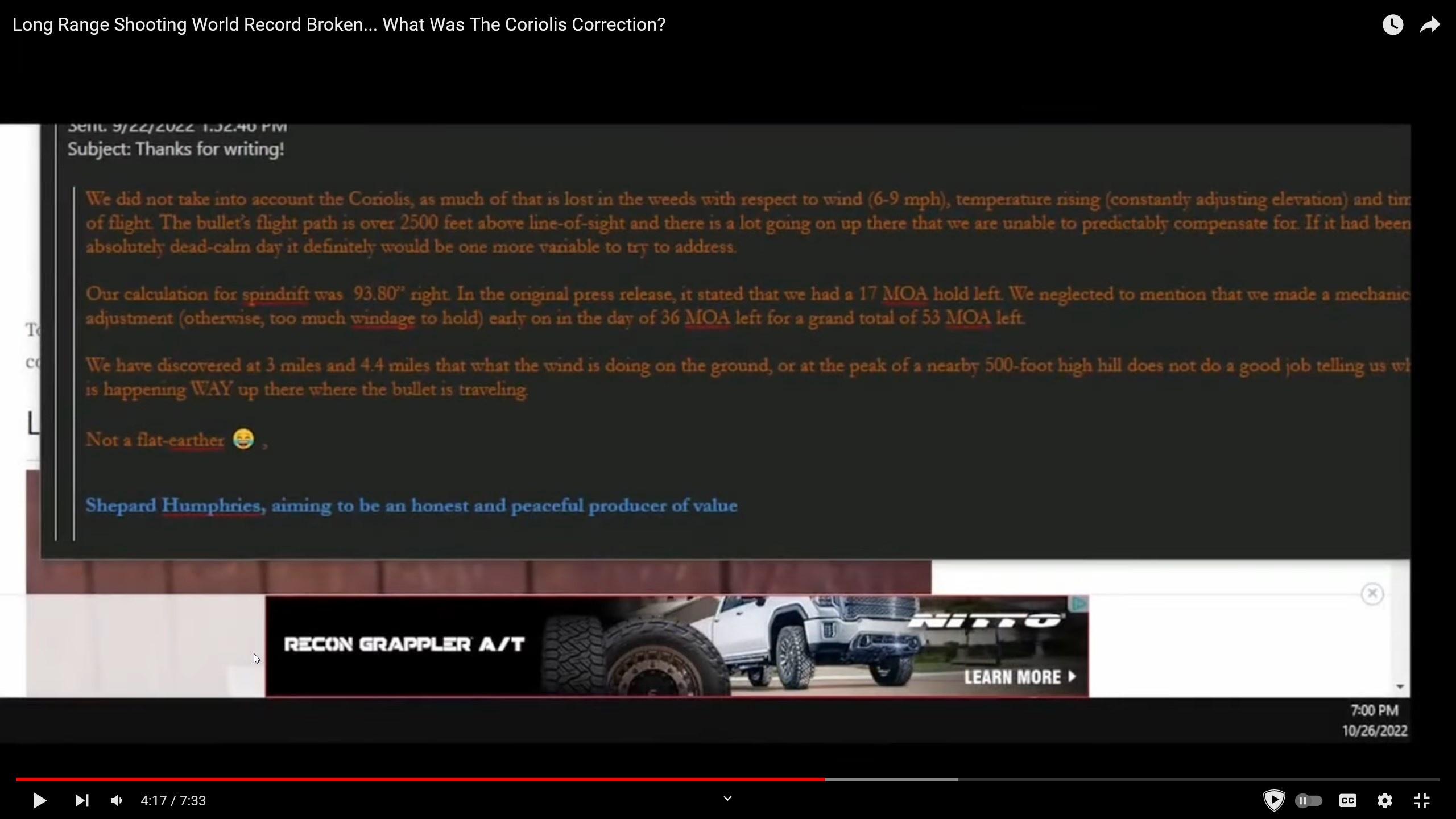 [Speaker Notes: https://www.youtube.com/watch?v=xPkCtAvNW2o&t=297s]